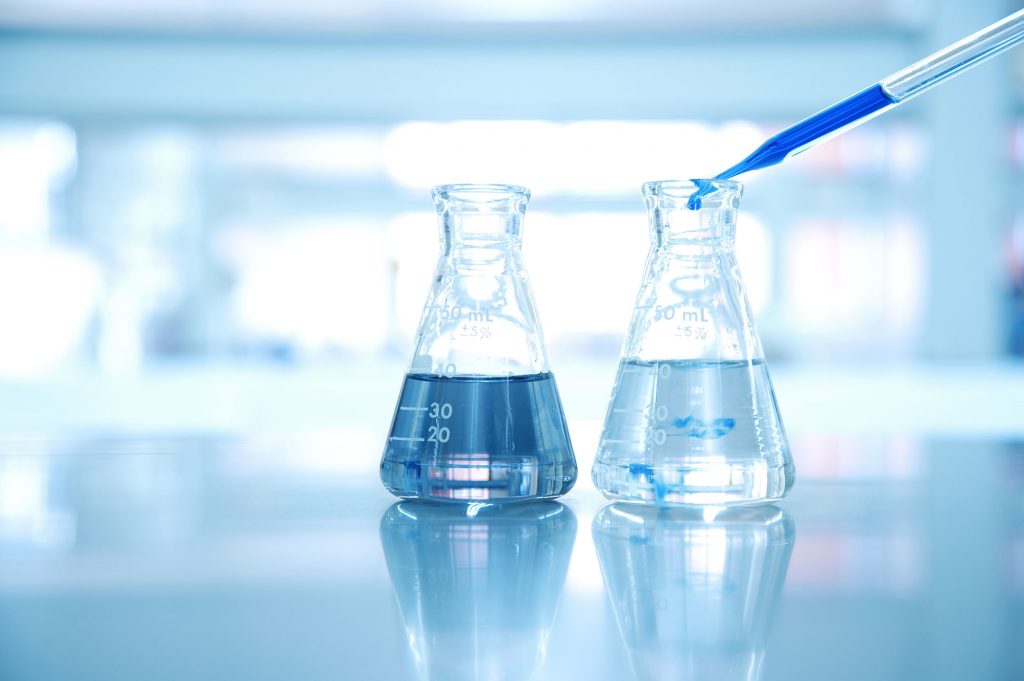 CHAPITRE I :
MICROBIOLOGIE DE L’EAU
I. Généralités
L'eau est l’élément crucial de la vie composant 70 à 90 % de la masse cellulaire des êtres vivants et contribuant à diverses réactions et processus biologiques. 
Elle présente des propriétés particulières comme habitat microbien naturel,  sa faible teneur en nutriments fait que ses microorganismes indigènes sont oligotrophes contrairement aux allochtones (ou étrangers).
Les biotopes des microorganismes de l'eau peuvent être les eaux souterraines, les eaux de surface ainsi que les sédiments de fond. 
Toutes les eaux naturelles contiennent des microorganismes; généralement non pathogène, non corrosif.
Grace à la diversité importante de la microflore aquatique (bactéries, algues, champignons, protozoaires et virus), celle-ci participe dans le flux de matière et d’énergie dans leurs écosystèmes
II. Habitats aquatiques des microorganismes
III. Classification  des eaux
III. Classification  des eaux
III.1. EAUX NATURELLES
III. Classification  des eaux
III.2. EAUX USEES
III. Classification  des eaux
III.3. EAUX BRUTES
C’est l’eau destinée à la consommation après traitement,  elle est recueillie dans des stations de traitement afin de la « potabiliser » et alimenter les réseaux de distribution des eaux potables, 
Une eau propre à la consommation humaine doit répondre à quelques conditions dont celles microbiologiques sont  :
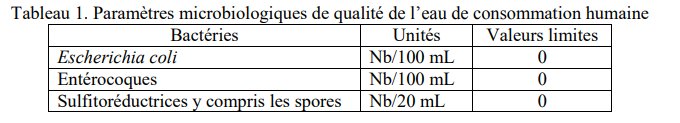 IV. Pollution de l’eau
II.1. Définition
On appelle pollution de l'eau toute modification chimique, physique ou biologique de la qualité de l'eau qui a un effet nocif les êtres vivants la consommant.
II.2. Phénomènes de pollution
Eutrophisation
Biofilms
IV. Pollution de l’eau
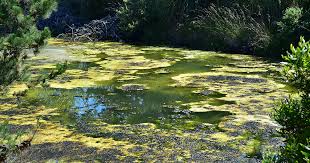 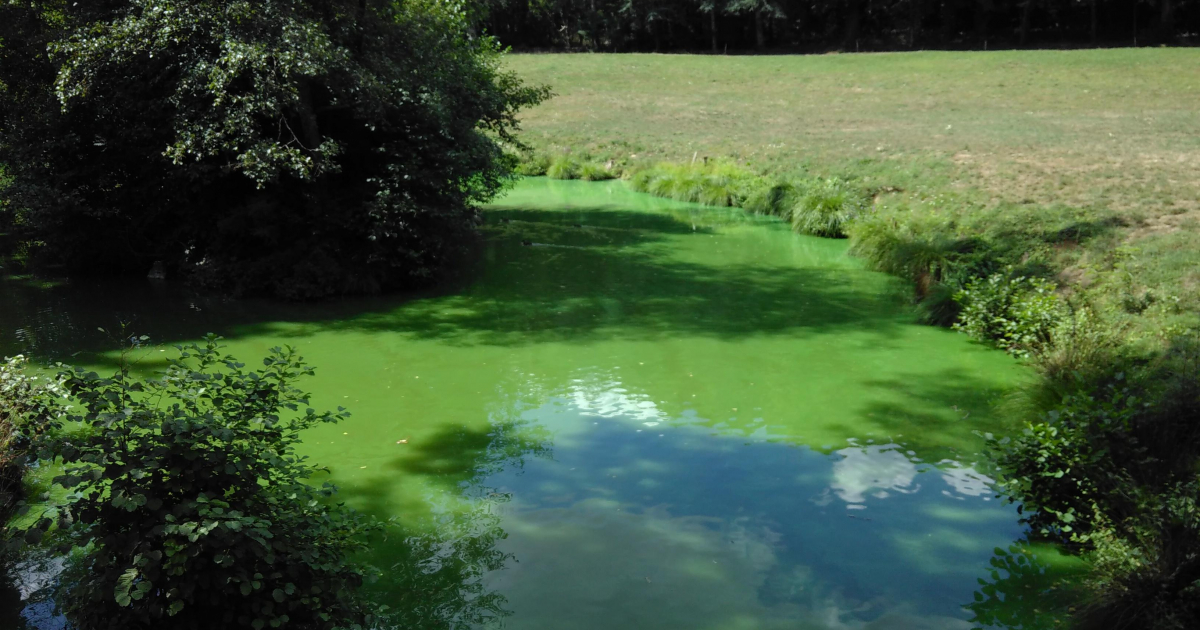 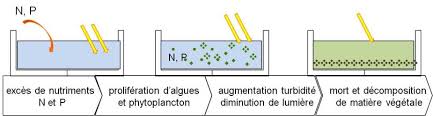 Phénomène d’eutrophisation
IV. Pollution de l’eau
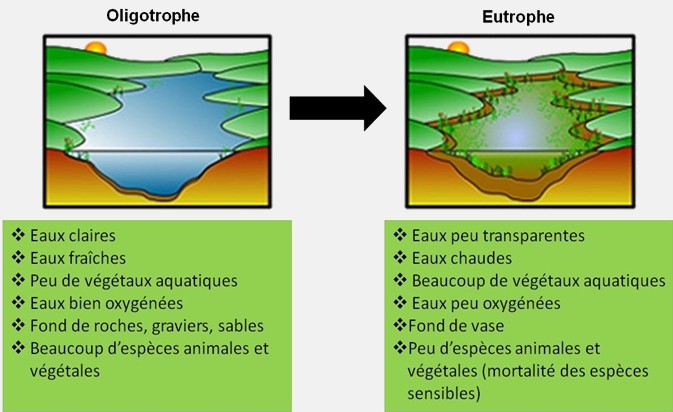 IV. Pollution de l’eau
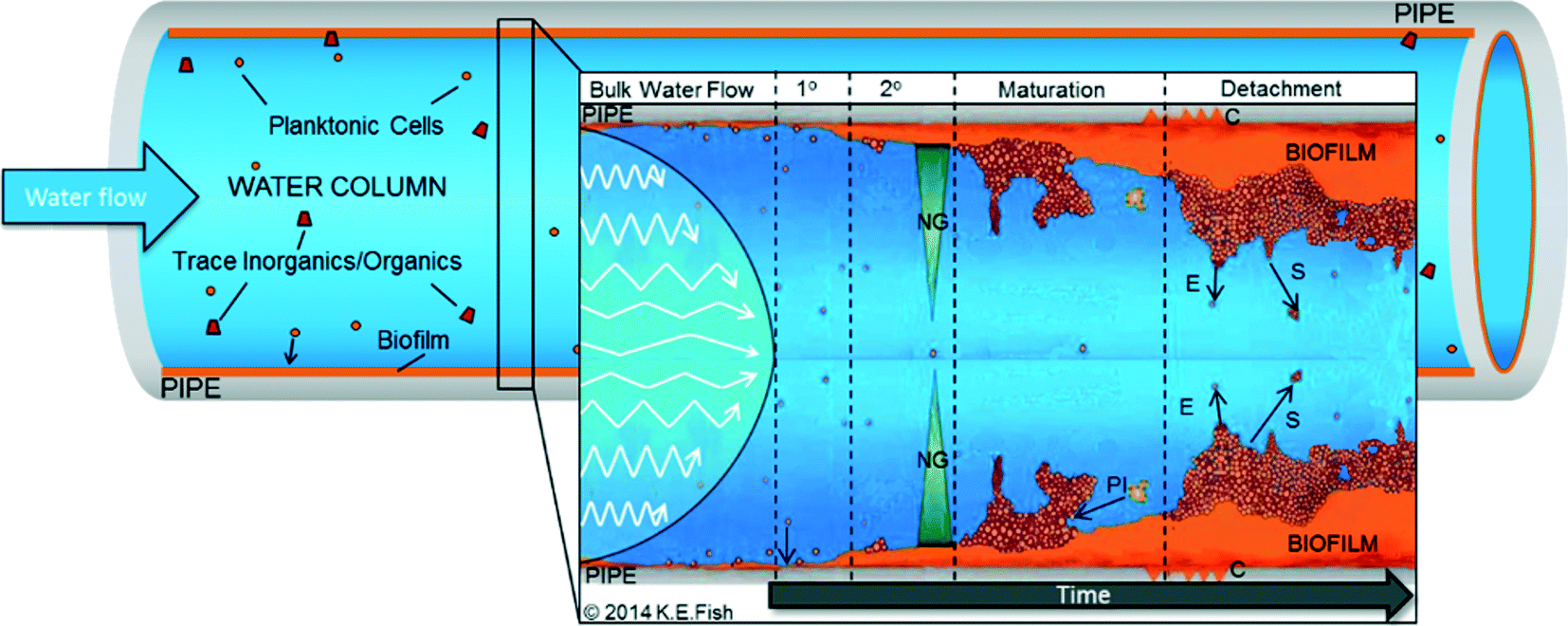 Développement d'un biofilm dans un « système de distribution d'eau potable »
Au fur et à mesure que la distance à la paroi augmente, l'écoulement devient plus laminaire, 1° - adhésion primaire, 2° - adhésion secondaire, NG - gradient de nutriments, se concentre dans le biofilm, PI - interactions entre protozoaires, C - corrosion de la surface de la conduite, E - érosion, S - envasement.
IV. Pollution de l’eau
Paramètres mesurant la pollution des eaux
IV. Pollution de l’eau
EPURATION DES EAUX USEES
IV. Pollution de l’eau
EPURATION DES EAUX USEES
Consiste à l’élimination des grands déchets, il comporte 03 étapes:
Dégrillage: élimination des déchets en faisant passer l’eau à travers des tamis.
Dessablage:  extraction des sables qui se déposent au fond des bassins de traitement .
Dégraissage-Déshuilage:  Elimination des huiles et des graisses, des bulles d’air sont injectées pour faire remonter les huiles et les graisses à la surface de l’eau, puis, celles-ci sont raclées.
1. Pré-traitement physique
IV. Pollution de l’eau
EPURATION DES EAUX USEES
2. Traitement primaire (décantation)
L’eau à traiter est décantée dans de grands bassins afin d’éliminer les matières minérales et organiques en suspension qui se déposent au fond du bassin . Il se forme alors des boues dites « boues primaires » qui seront éliminés par la suite. 
Une « floculation » peut être appliquée en ajoutant des produites chimiques qui captent les matières en suspension
IV. Pollution de l’eau
EPURATION DES EAUX USEES
Traitement secondaire (biologique)
Les M.O contenues dans l’eau sont dégradées par les microorganismes, le plus souvent des bactéries (Bacillus, Pseudomonas…) dans des bassins d’activation biologiques équipés de diapositifs d’aération.
Boues activées 
Lits bactériens
Lagunage
biofiltres
IV. Pollution de l’eau
EPURATION DES EAUX USEES
Bassin de lagunage
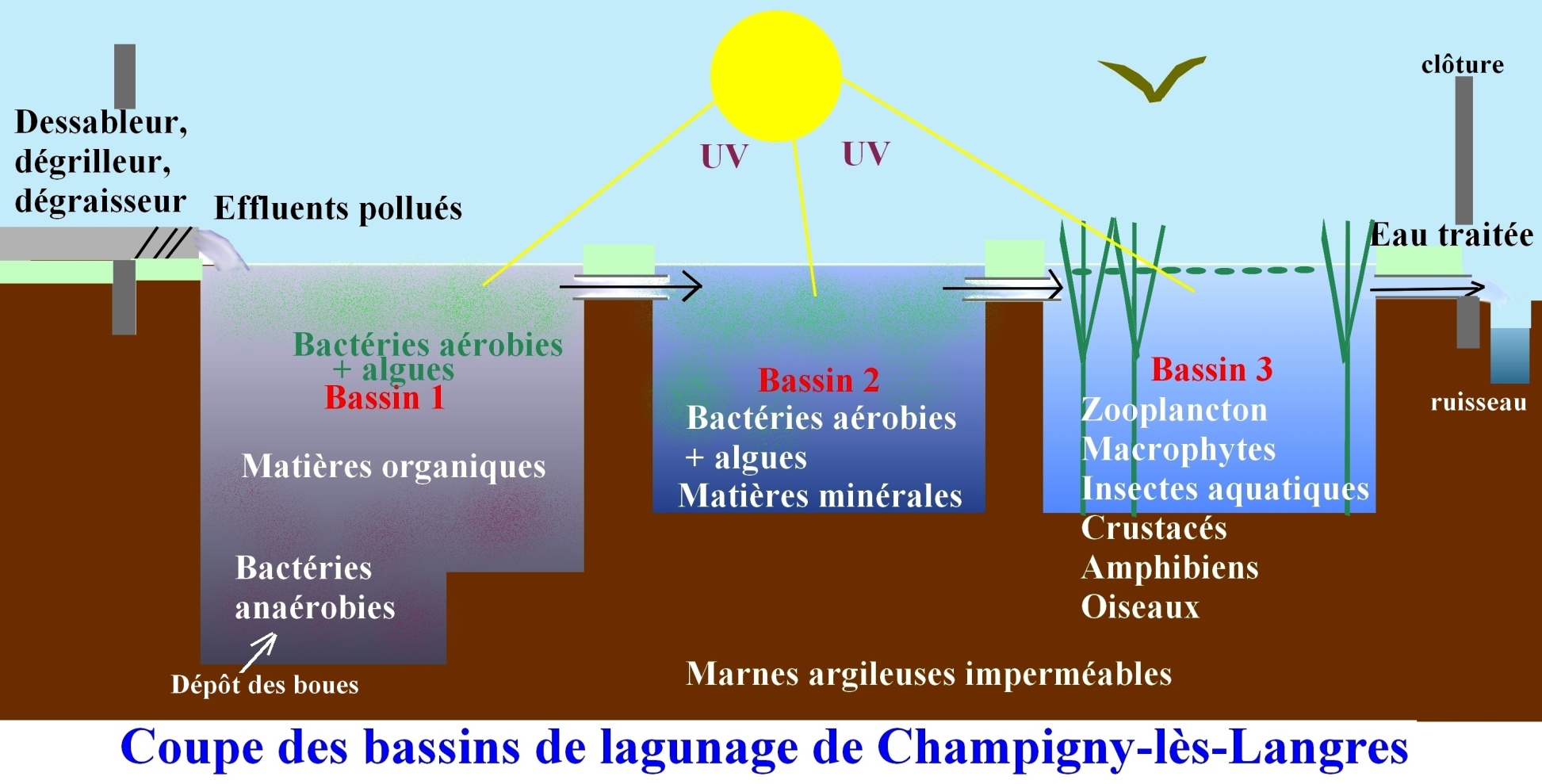 Bassins de lagunage
IV. Pollution de l’eau
EPURATION DES EAUX USEES
Bassin de lagunage
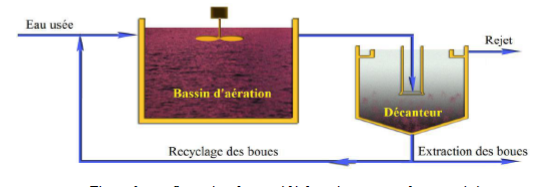 Traitement par boues activées
IV. Pollution de l’eau
EPURATION DES EAUX USEES
Traitement tertiaire
Appliqué dans certaines stations d’épuration afin d’obtenir une plus pure, il consiste à éliminer le phosphore et l’azote (nitrification- dénitrification), il implique aussi un traitement bactériologique (ozonation, chloration…)
V. Potabilisation des eaux brutes
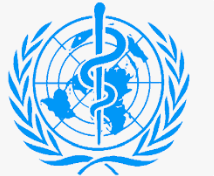 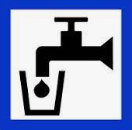 7. Chloration
6. Filtration : charbon actif
5. Ozonation
4. Filtration
Désinfection
3. Décantation
2. Coagulation/Floculation
1. Dégrillage
L’OMS définit des réglementations bien précises pour assurer la qualité chimique et bactériologique de l’eau potable. 
L’eau brute subit plusieurs traitements à fin de la qualifier de « Potable»:
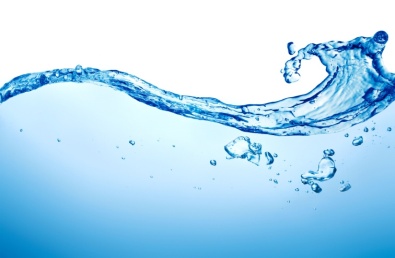 Eau brute
V. Potabilisation des eaux brutes
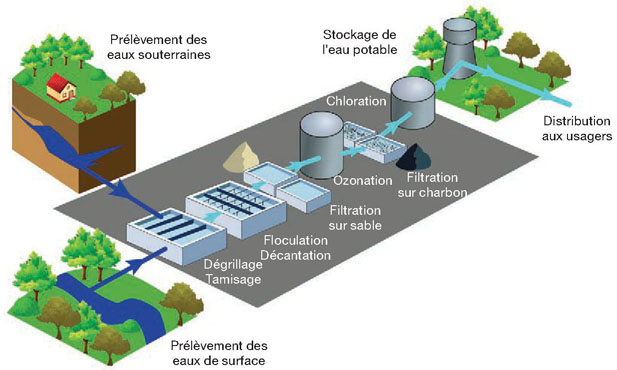 V. Potabilisation des eaux brutes
2. Coagulation/Floculation: Coagulation : déstabilisation des matières colloïdales en ajoutant des coagulants pour que celles-ci  s’agglomèrent . Floculation: des produits chimiques sont ajoutés pour induire la formation de floc à partir des matières colloïdales agglomérés
V. Potabilisation des eaux brutes
6. Filtration sur charbon actif: utilisé pour la désinfection et contribue également à l’élimination des macromolécules naturelles, des composés responsables de la couleur, de goûts et odeurs, des pesticides, des colorants, des métaux toxiques (cadmium, mercure…) présents à l’état de traces dans les eaux.
VI. Autoépuration des eaux naturelles
C’est la capacité de l’eau naturelle à se nettoyer elle-même grâce à sa flore autochtone en dégradant les matières organiques polluantes. Ce phénomène se produit généralement dans les rivières et les lacs, il est basé sur des interactions entre les composantes de la biocénose en question : ses végétaux, ses poissons, ses invertébrés et sa flore microbienne (protozoaires et bactéries).

 L’autoépuration inclut plusieurs processus biogéochimiques (oxydoréduction, photosynthèse, respiration, dilution…) qui aboutissent à la l’élimination de la charge polluante afin que l’eau retrouve sa pureté. Pour qu’elle se produise, certaines conditions doivent se réunir dont la température de l’eau et sa teneur en oxygène et une charge polluante qui n’est pas importante.
VI. Autoépuration des eaux naturelles
Succession de micro-organismes au cours du processus d'auto-épuration
Mécanisme 
Une diversité importante d’organismes et de microorganismes contribuent au phénomène de l’autoépuration, ces derniers utilisent et minéralisent la matière organique polluante (protéines, sucres, graisses, cellulose, lignine…) produisant ainsi de la matière minérale (H2O, CO2, NO3-, SO4 2-…).
Au long du processus de l'autoépuration, il y a succession de certains groupes microbiens dont l’action change progressivement l’écosystème :
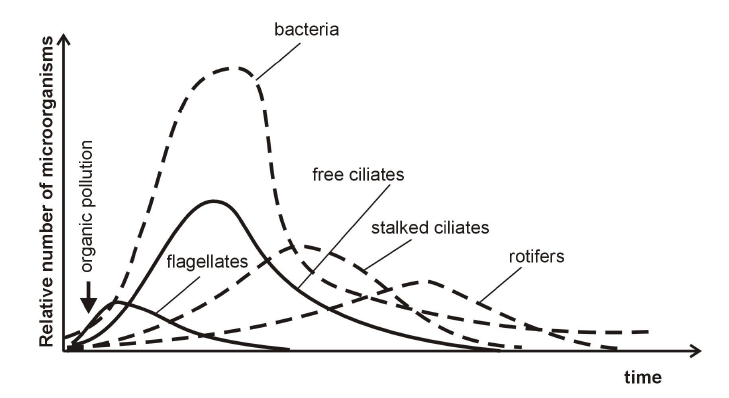 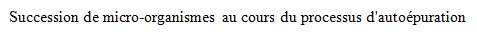 VI. Autoépuration des eaux naturelles
Succession de micro-organismes au cours du processus d'auto-épuration
Mécanisme 
1. Elimination des microorganismes
Amensalisme : se manifeste par la production de substances antimicrobiennes par les actinomycètes
Le parasitisme : présenté par le rôle des bactériophages et du Bdellovibrio dans l’élimination de certains groupes bactériens.
la prédation: par les protozoaires qui attaquent la biomasse bactérienne auto-épuratrice développée
Bactériolyse : exemple des mycétozoaires qui lyse Serratia marcescens 
 Autolyse bactérienne
https://www.canal-u.tv/chaines/cerimes/phenomenes-d-auto-epuration-dans-les-eaux
VI. Autoépuration des eaux naturelles
Succession de micro-organismes au cours du processus d'auto-épuration
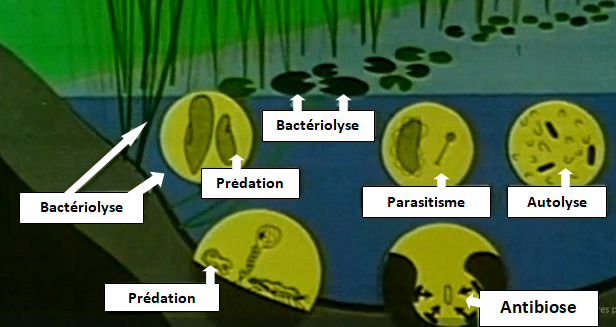 VI. Autoépuration des eaux naturelles
Succession de micro-organismes au cours du processus d'auto-épuration
Exemples de prédation
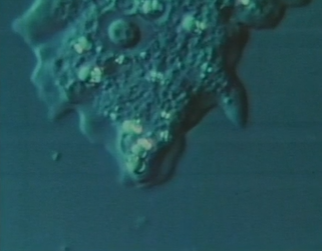 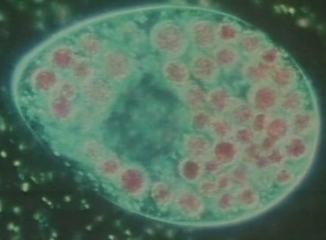 Amibes capturent les microorganismes avec ses pseudopodes
Colpidium avec des cellules colorés dans les vacuoles
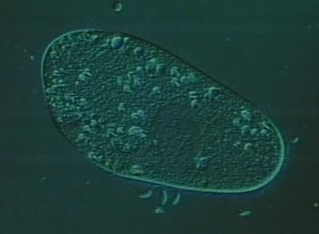 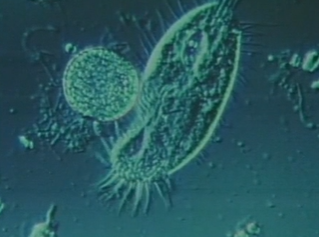 Ciliés prédatrices de bactéries
Paramécie qui se nourrie des bactéries
VI. Autoépuration des eaux naturelles
Succession de micro-organismes au cours du processus d'auto-épuration
2. Biodégradation de la matière organique 
Les microorganismes épurateurs les plus rencontrés sont Pseudomonas, Acinetobacter, Cytophaga et Flavobacterium, Aeromonas et les Entérobactériaceae. Clostridium et Desulfovibrio interviennent aussi dans l’épuration.
Les algues, par photosynthèse, assure l’oxygénation du milieu.
VI. Autoépuration des eaux naturelles
Succession de micro-organismes au cours du processus d'auto-épuration
En aérobiose, la fermentation ou l'oxydation des matières organiques par les microorganismes aboutissent à la formation de matières minérales. 
En absence d’oxygène, la fermentation dégage du méthane et souvent des sulfures nuisibles pour l’écosystème.
Après transformation, les substances organiques polluantes minéralisés par les microorganismes sont éliminés dans l'atmosphère.
Enfin, la minéralisation totale de l'azote et du soufre est réalisée grâce aux chimiolithotrophes.
VI. Autoépuration des eaux naturelles
Succession de micro-organismes au cours du processus d'auto-épuration
L’azote sous ses formes : nitrate (NO3 -), nitrite (NO2 -) l’ammonium (NH4 +) est éliminé par :
Nitrification : Lors de la nitrification, l’ammonium est transformé en nitrite puis nitrate en conditions aérobies, sous l’effet des microorganismes : Nitrosomonas et Nitrobacter.
Dénitrification : La dénitrification a lieu en condition anaérobie 
La dégradation de l’ammonium directement en N2 peut être réalisée par les bactéries Anammox
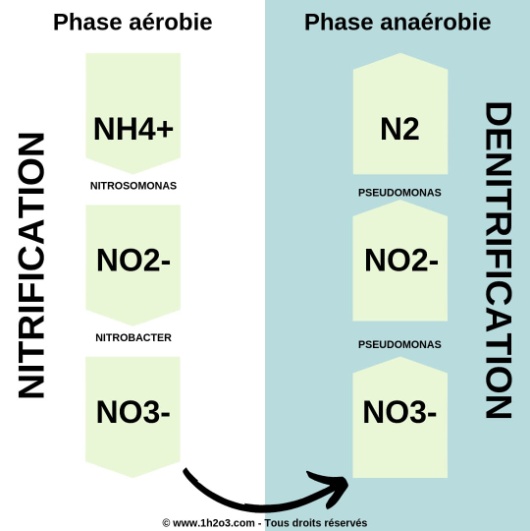